Career Exploration Announcement Before TA Lesson:
Eat with an expert once a month in Lecture Hall        September 14:  Careers in the Military (Air Force & Army)








September 14th-Thursday
1st Period-Careers in the Military (Air Force & Army)

October 12th-Thursday
2nd Period-Careers in the Performing Arts

November 9th-Thursday
3rd Period-Careers in Fire Science & Rescue

December 14th-Thursday
5th Period-Careers in Engineering 

Must sign up on link (might not be live yet):  Eat With An Expert
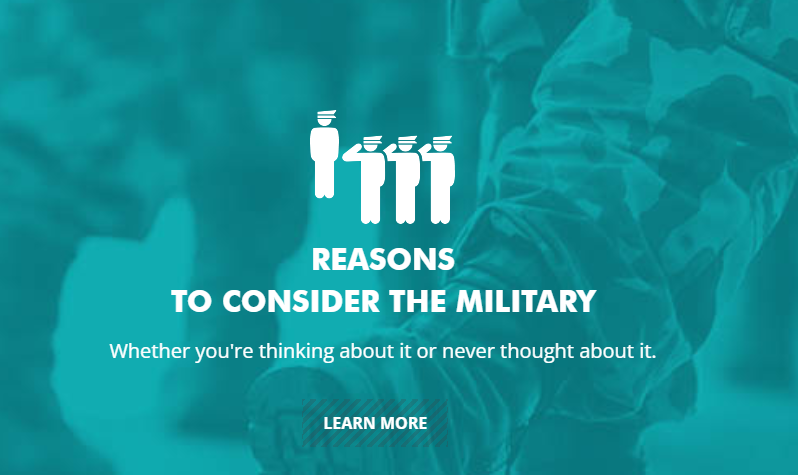 NAVIANCE
College planning resources for seniors
Naviance Login Directions
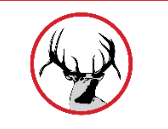 Go to ClassLink:  http://launchpad.classlink.com/elkhorn


Click on the following Icon and you should automatically be logged in to Naviance:
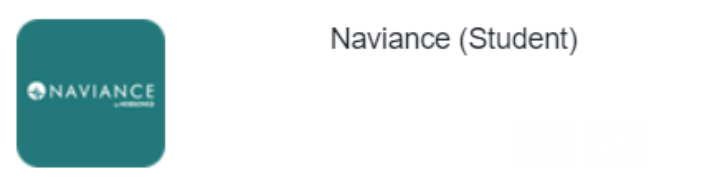 ‹#›
Click on Colleges--Colleges I’m Thinking About
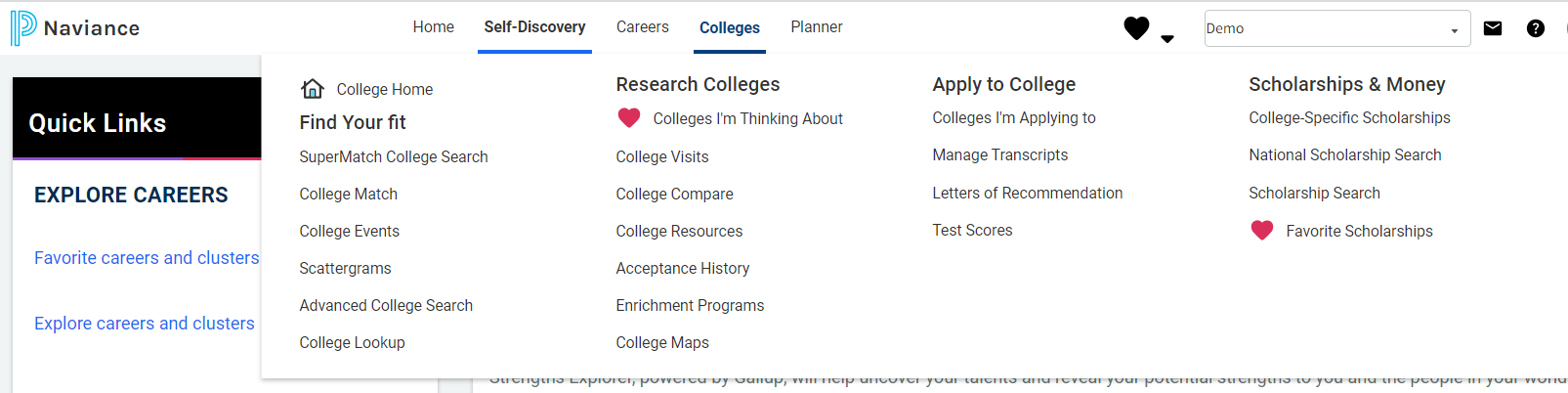 Seniors should review, update or add to their list of colleges. 
Add Colleges you are applying to.
Remove Colleges that are no longer on your list.
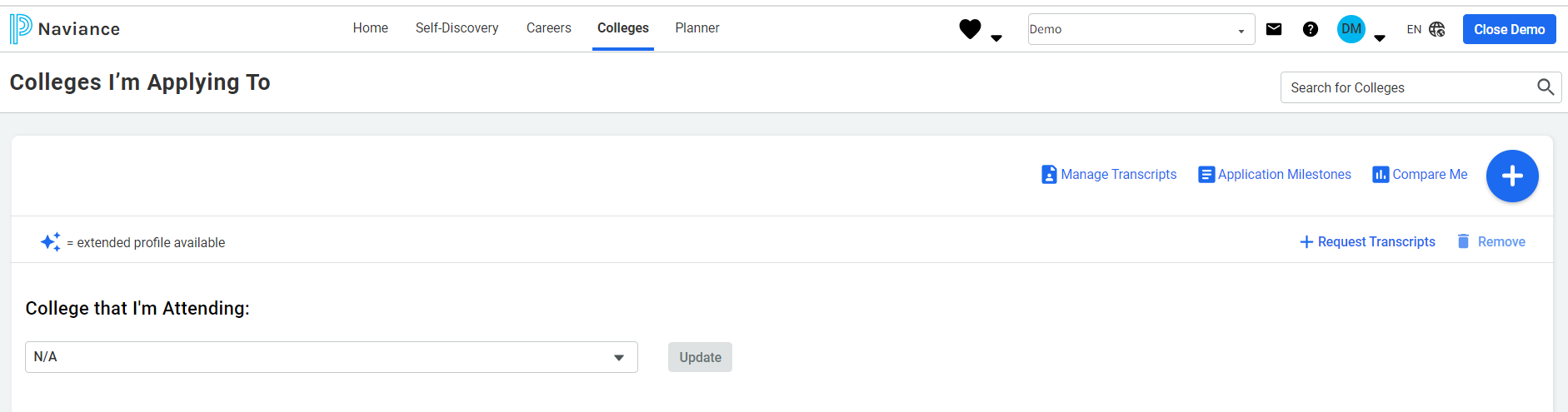 Seniors need to request transcripts to be sent to colleges through Naviance
Click on Colleges, Colleges I am applying to. Add colleges you are applying to.
Click on request transcript (right side of page) to add electronic transcript request.
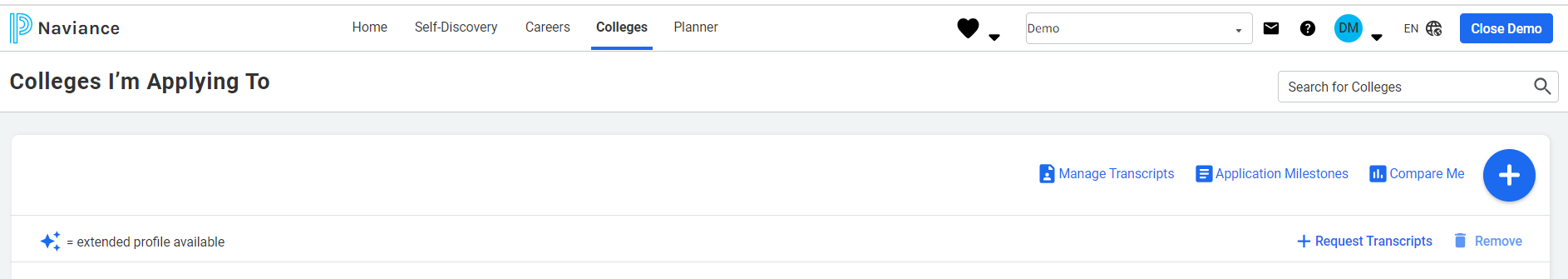 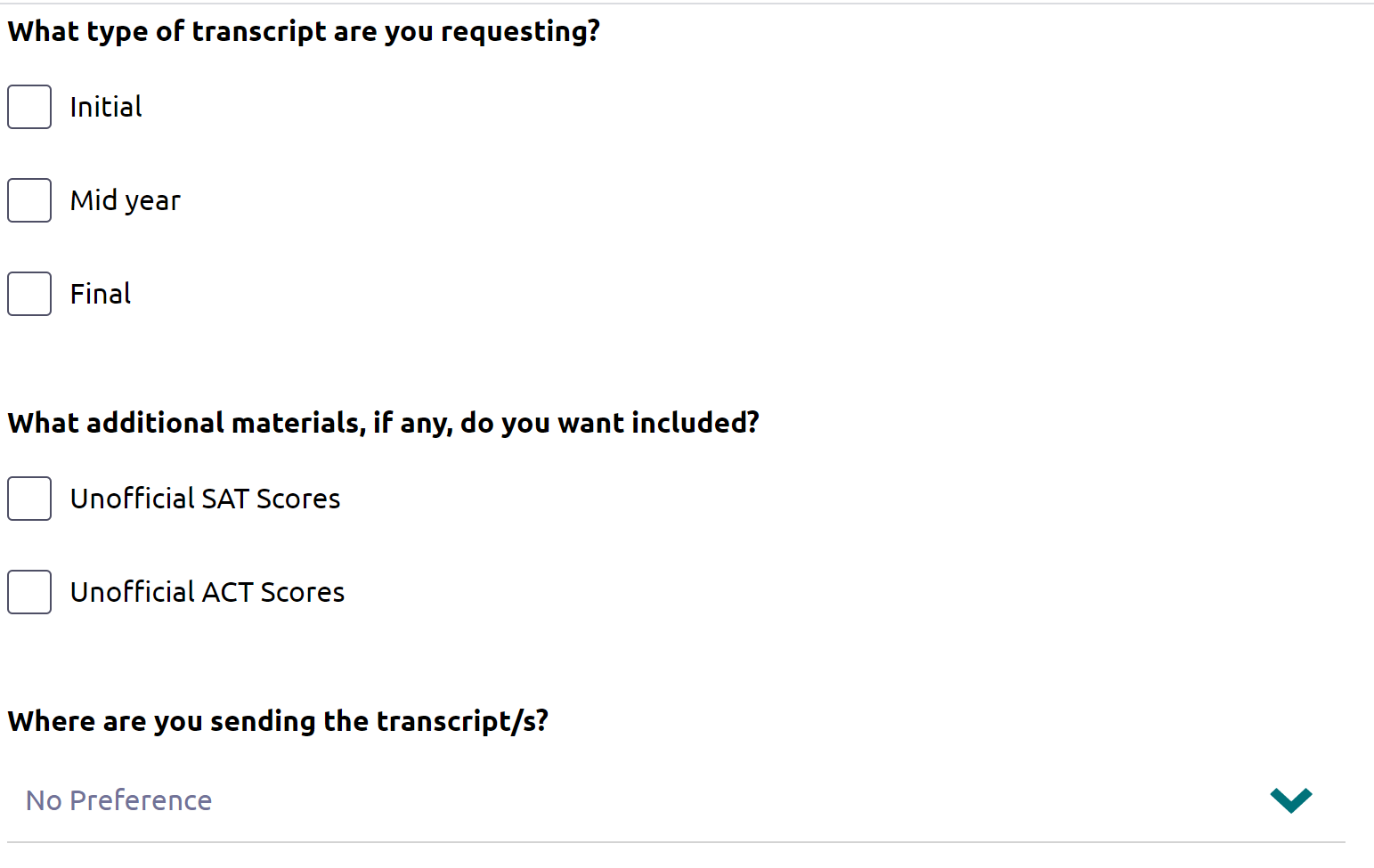 Select Initial
We can’t send ACT Scores.  You have to request directly from ACT.
Type in Name of College--Click on request and finish.
Take advantage of meeting with college reps..
Click on College--Research Colleges--College Visits
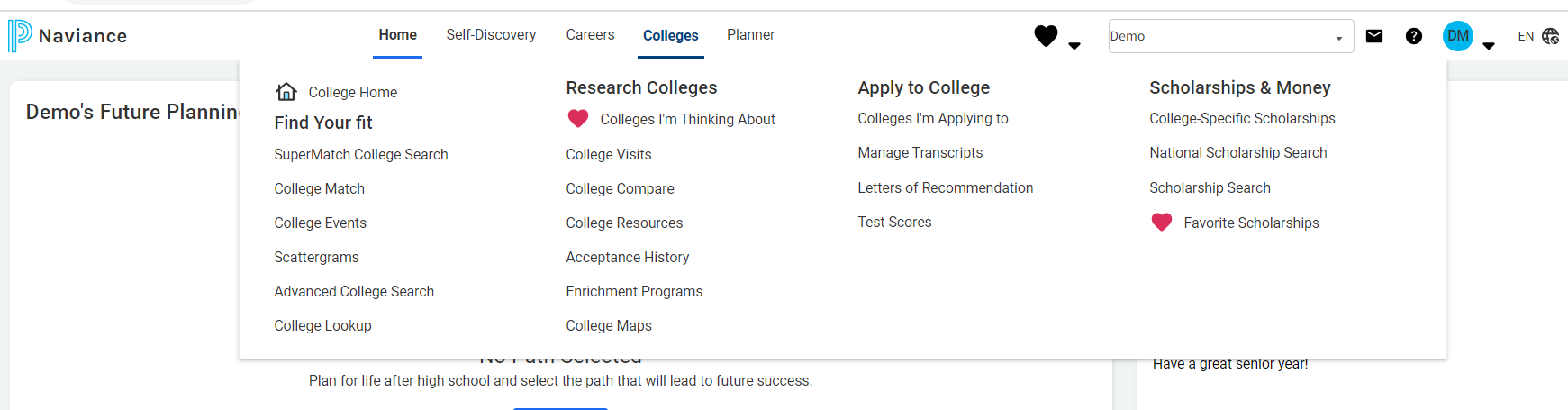 Seniors should begin exploring scholarship opportunities.
Click on Colleges, Scholarship Search
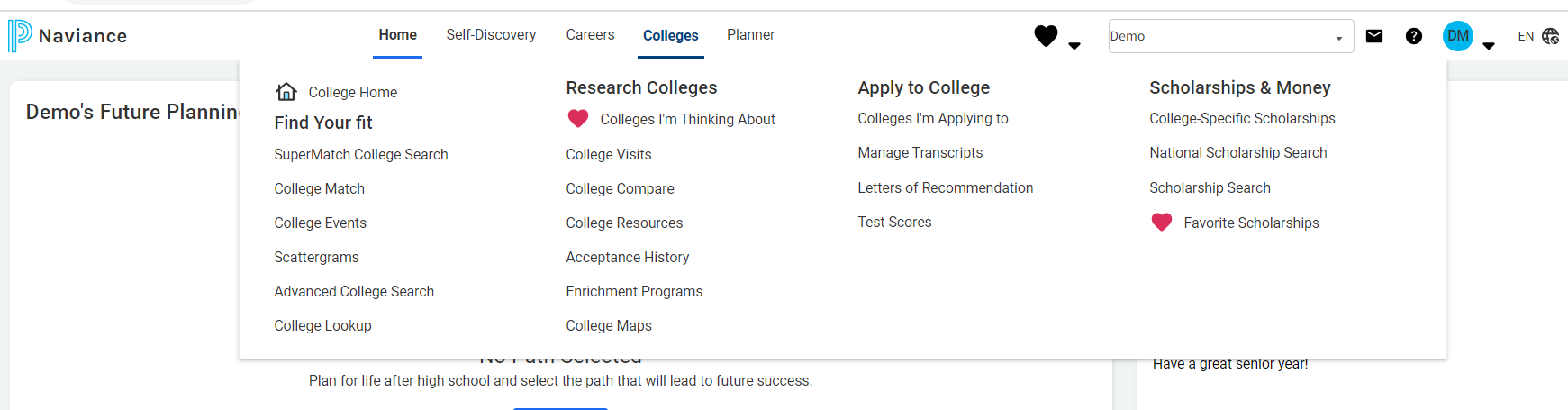 Save the Date
Junior/Senior Parent Planning Night
Where:  EHS Auditorium
When:  Sept. 11 at 6:00 pm